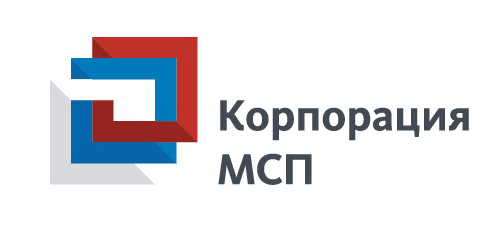 Предоставление гарантий для субъектов малого и среднего предпринимательства, реализующих стартап-проекты
Москва, 2018 г.
Условия гарантийной поддержки стартап-проектов
Критерии отбора стартапов
Условия
Соответствие требованиям 209-ФЗ;
Не более 5 лет с даты регистрации;
Соответствие одному из следующих критериев: 
Проект реализуется в высокотехнологичных отраслях (информационные технологии, биотехнологии, робототехника, станкостроение, фармацевтика) и (или) в отраслях экономики, в которых реализуются приоритетные направления развития науки, технологий и техники, а также критические технологии Российской Федерации, утвержденные Указом Президента Российской Федерации от 7 июля 2011 г. № 899; 
Проект реализуется в приоритетной отрасли экономики с использованием инноваций или высоких технологий, позволяющих вывести на рынок новый продукт или продукт с более высокими качественными характеристиками по сравнению с существующими аналогичными продуктами на рынке или экспортно ориентированный импортозамещающий продукт;
Проект, реализуемый в приоритетной отрасли экономики, масштабируем*; ежегодный прирост выручки не менее 20% на протяжении последних трех лет или прогноз прироста выручки не менее 20% на протяжении не менее трех лет с момента завершения инвестиционной фазы проекта.
не более 500 млн рублей по обязательствам одного стартапа
Сумма гарантии
до 15 лет
Срок гарантии
0,75% годовых 
от суммы гарантии за весь срок действия гарантии
Вознаграждение за гарантию
Единовременно / ежегодно / 1 раз в полгода / ежеквартально
Порядок уплаты вознаграждения
Требования к проектам
i
Поручительства инициаторов проекта, залог имеющихся и создающихся в рамках реализации проекта активов
Обеспечение
Высокая стадия готовности проекта (наличие бизнес-плана, финансовой модели, проектно-сметной и разрешительной документации);
Наличие документов, подтверждающих предпосылки финансовой модели (в том числе независимая маркетинговая и технологическая экспертизы);
Наличие проектной команды;
Доля собственного участия не менее 15% бюджета проекта;
Погашение кредитов осуществляется за счет денежного потока от реализации проекта.
Подробное описание условий на официальном сайте Корпорации МСП
*масштабируемость – возможность увеличения объемов бизнеса за счет его территориального расширения и (или) пропорционально вложенным ресурсам
Приоритетные отрасли экономики
Отрасли экономики, в которых реализуются приоритетные направления развития науки, технологий и техники в Российской Федерации, а также критические технологии Российской Федерации, перечень которых утвержден Указом Президента Российской Федерации от 07 июля 2011 г. № 899 «Об утверждении приоритетных направлений развития науки, технологий и техники в Российской Федерации и перечня критических технологий Российской Федерации».
Сельское хозяйство, включая производство сельскохозяйственной продукции, а также предоставление услуг в этой отрасли экономики, в том числе в целях обеспечения импортозамещения и развития несырьевого экспорта
Обрабатывающее производство, в том числе производство пищевых продуктов, первичная и последующая (промышленная) переработка сельскохозяйственной продукции, в том числе в целях обеспечения импортозамещения и развития несырьевого экспорта
Производство и распределение электроэнергии, газа и воды
Строительство, в том числе в рамках развития внутреннего туризма
Транспорт и связь
Туристская деятельность и деятельность в области туристской индустрии в целях развития внутреннего туризма
Здравоохранение
Сбор, обработка и утилизация отходов, в том числе отсортированных материалов, а также переработка металлических и неметаллических отходов, мусора и прочих предметов во вторичное сырье
1
2
3
4
5
6
7
8
9